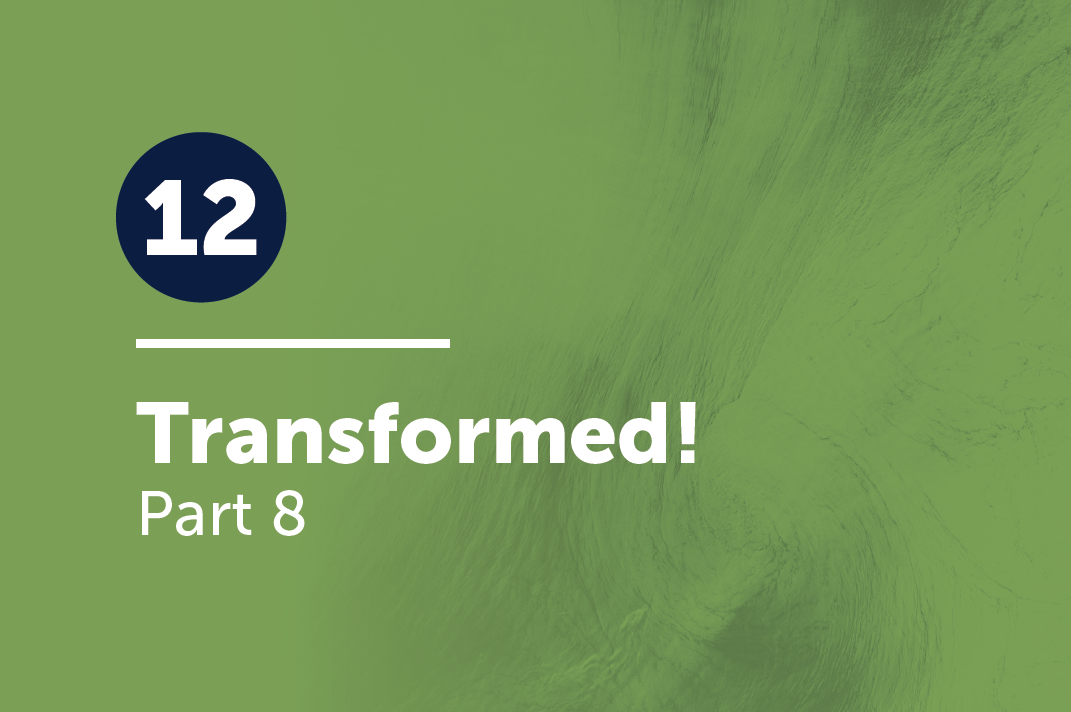 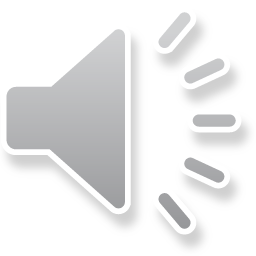 Review Galatians 5:22-23
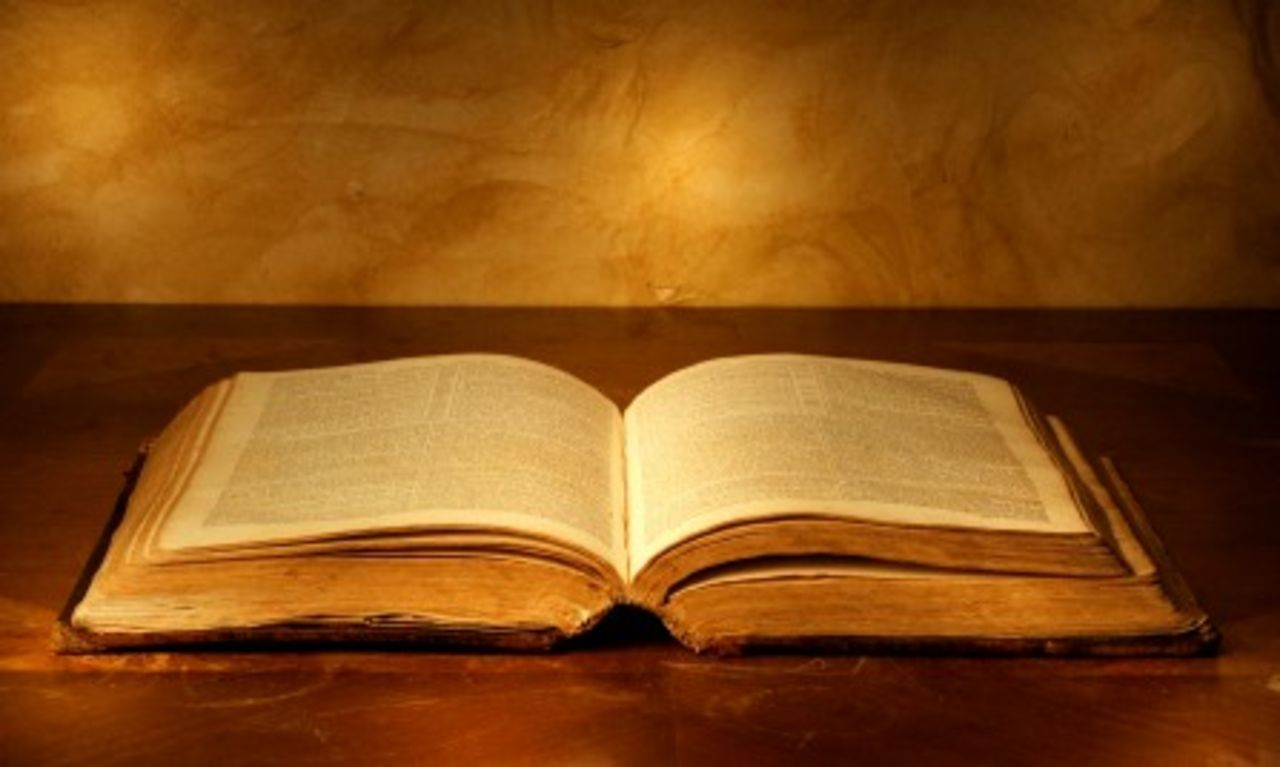 But the fruit of the Spirit is love, joy, peace, longsuffering, gentleness, goodness, faithfulness, meekness, temperance. Against such things there is no law.
Remember that we are to be walking worthy of our 	calling (Ephesians 4:1) and transformed, not walking 	as we once did (Ephesians 4:17).
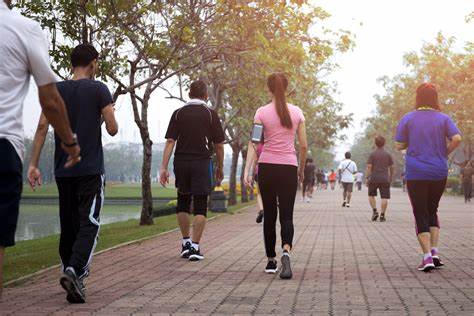 Since many of the Corinthians were converted gentiles, they needed to remember this and leave their
old ways behind. Today we are contrasting dissensions/divisions with gentleness.
We’ll also contrast drunkenness with self-control.
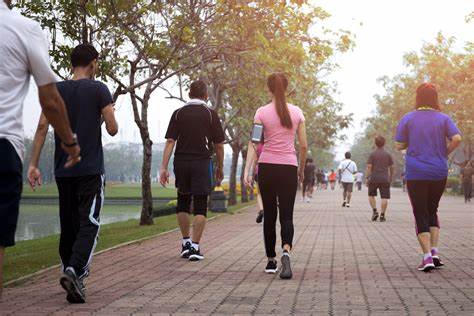 Remember that when Paul got to Corinth, he first tried to   
   reach Jews in the synagogues (Read Acts 18:5), but then  
   seemed to have a lot of fruit with gentiles (Read 18:6-11).
   Let’s go to 1 Corinthians 1:10-17.
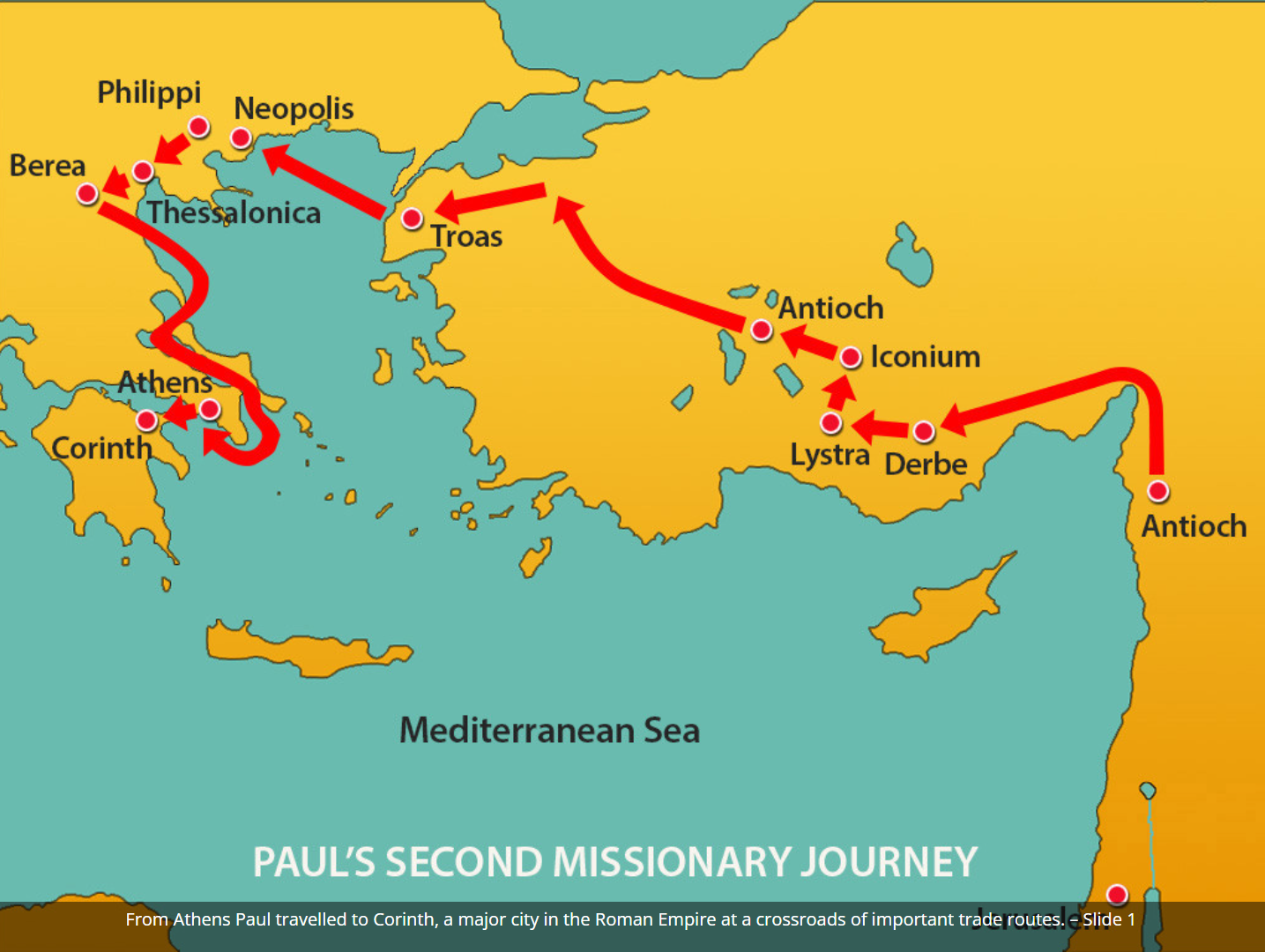 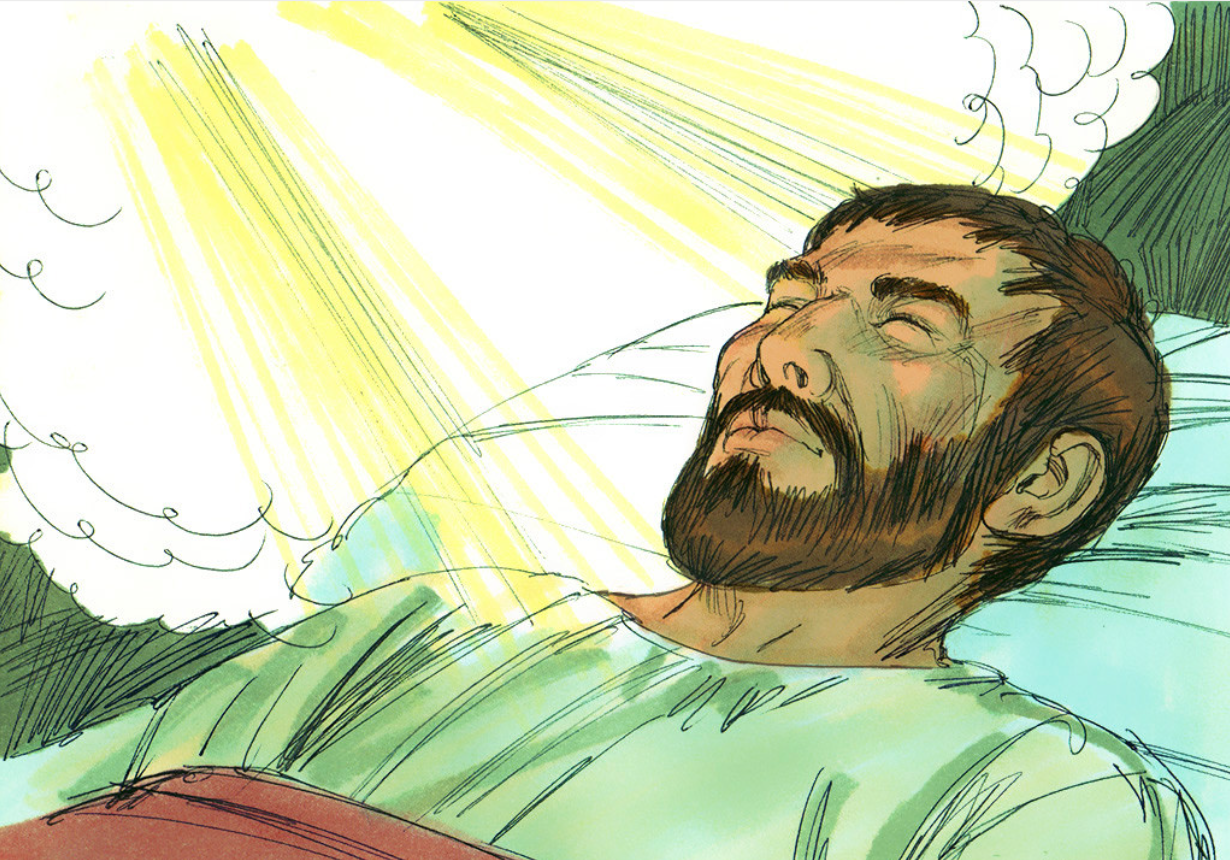 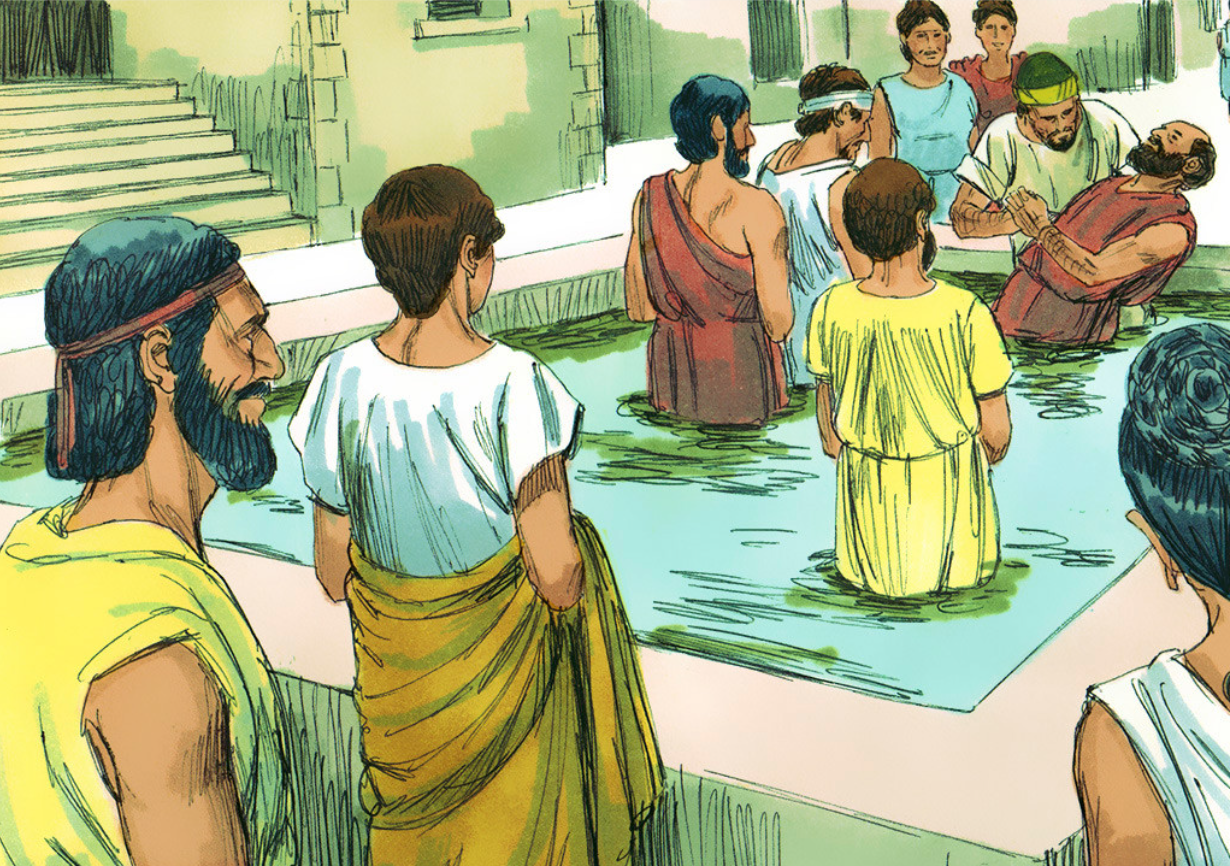 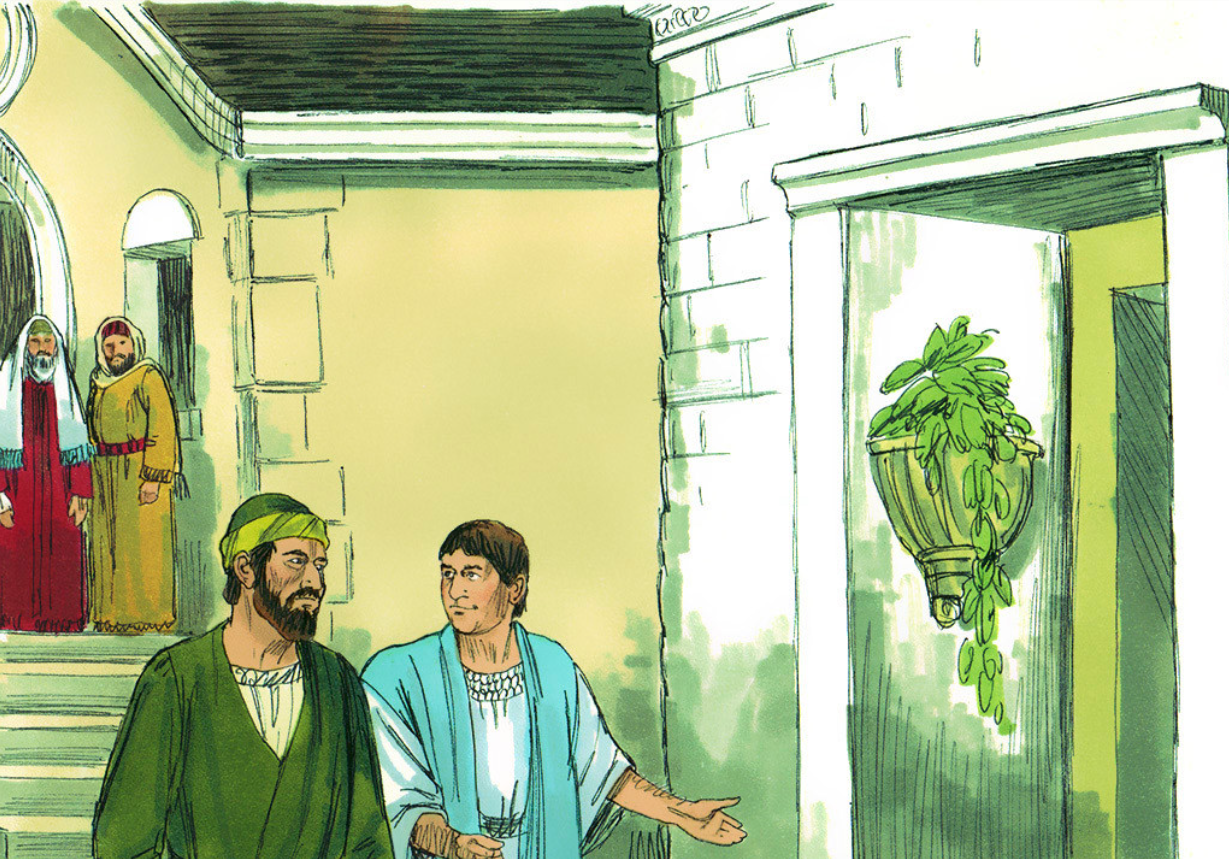 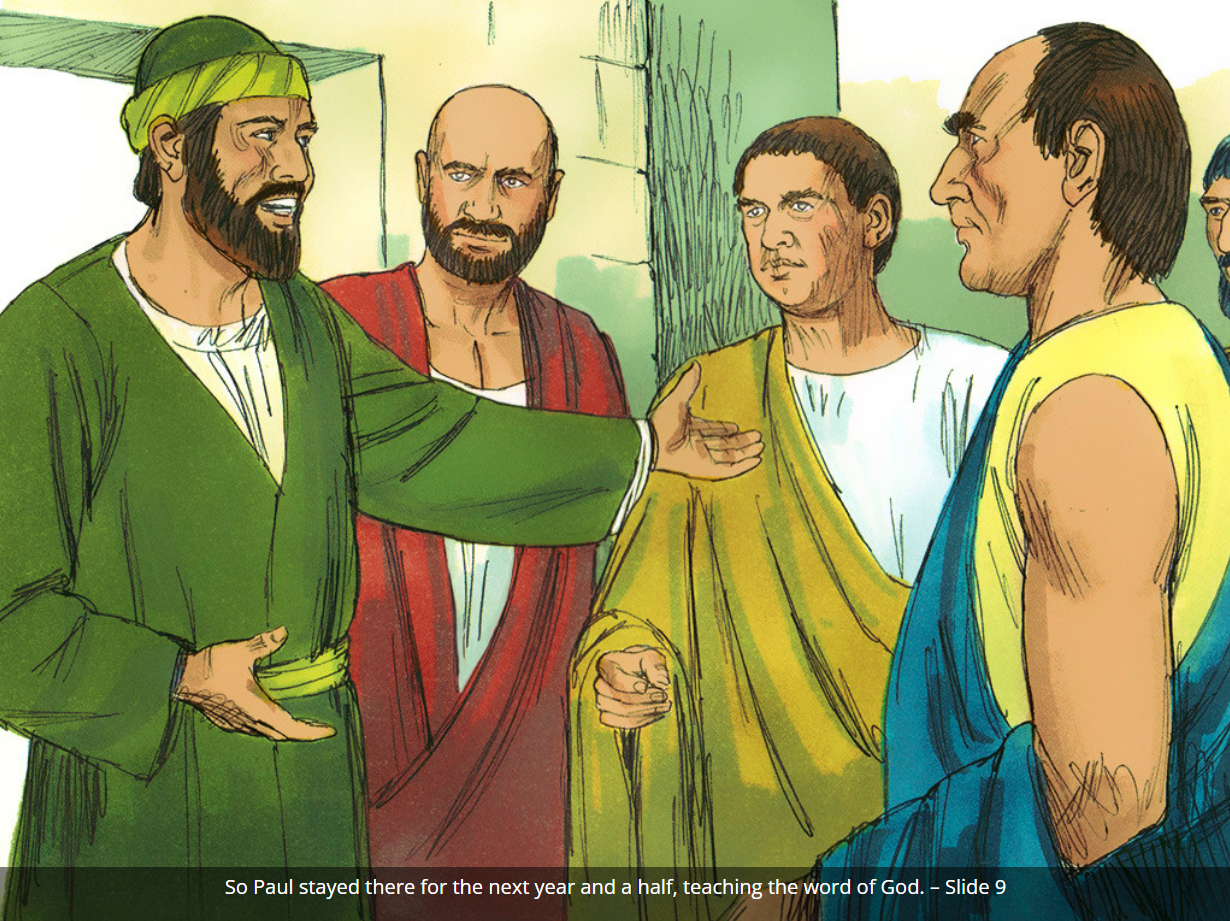 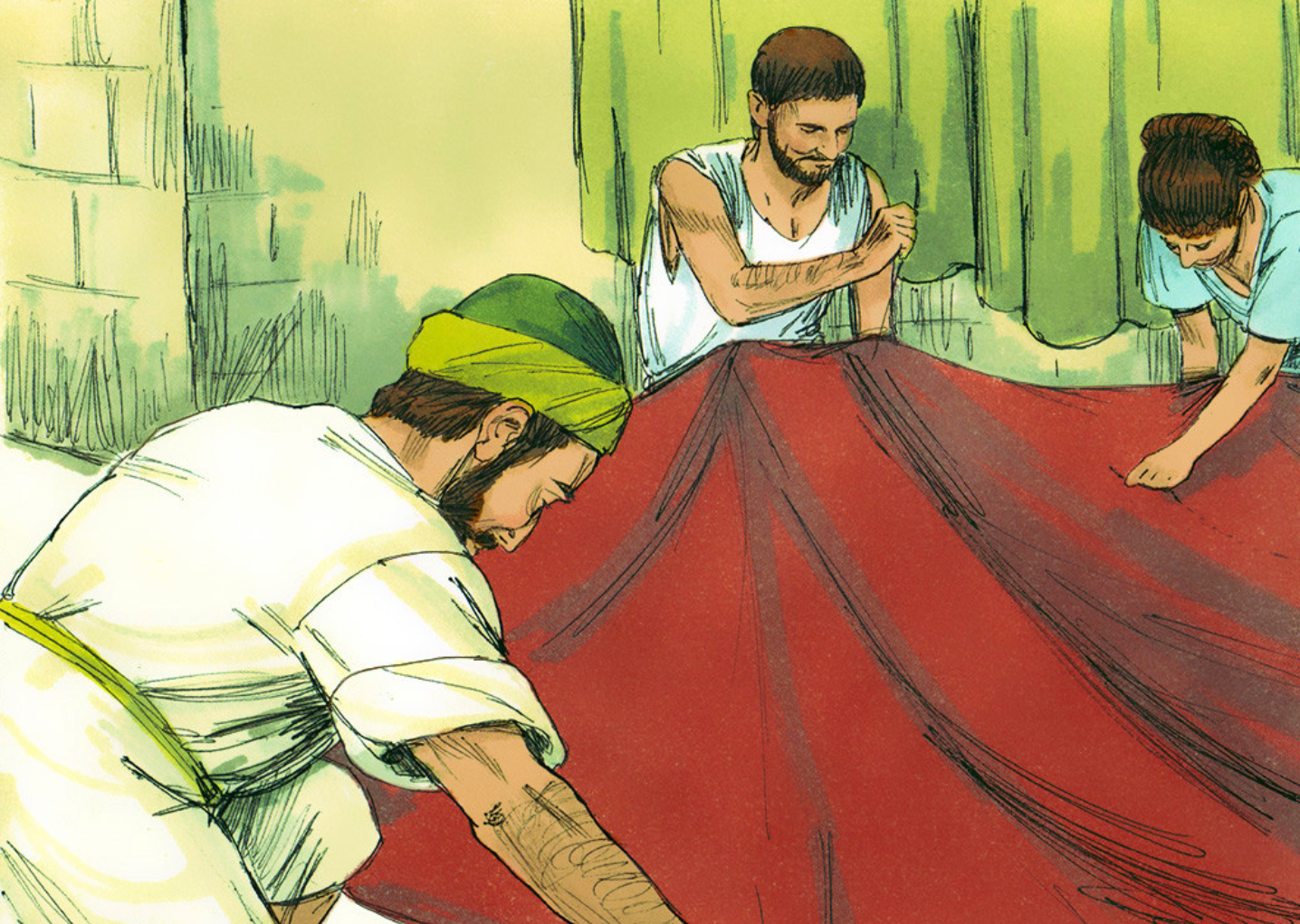 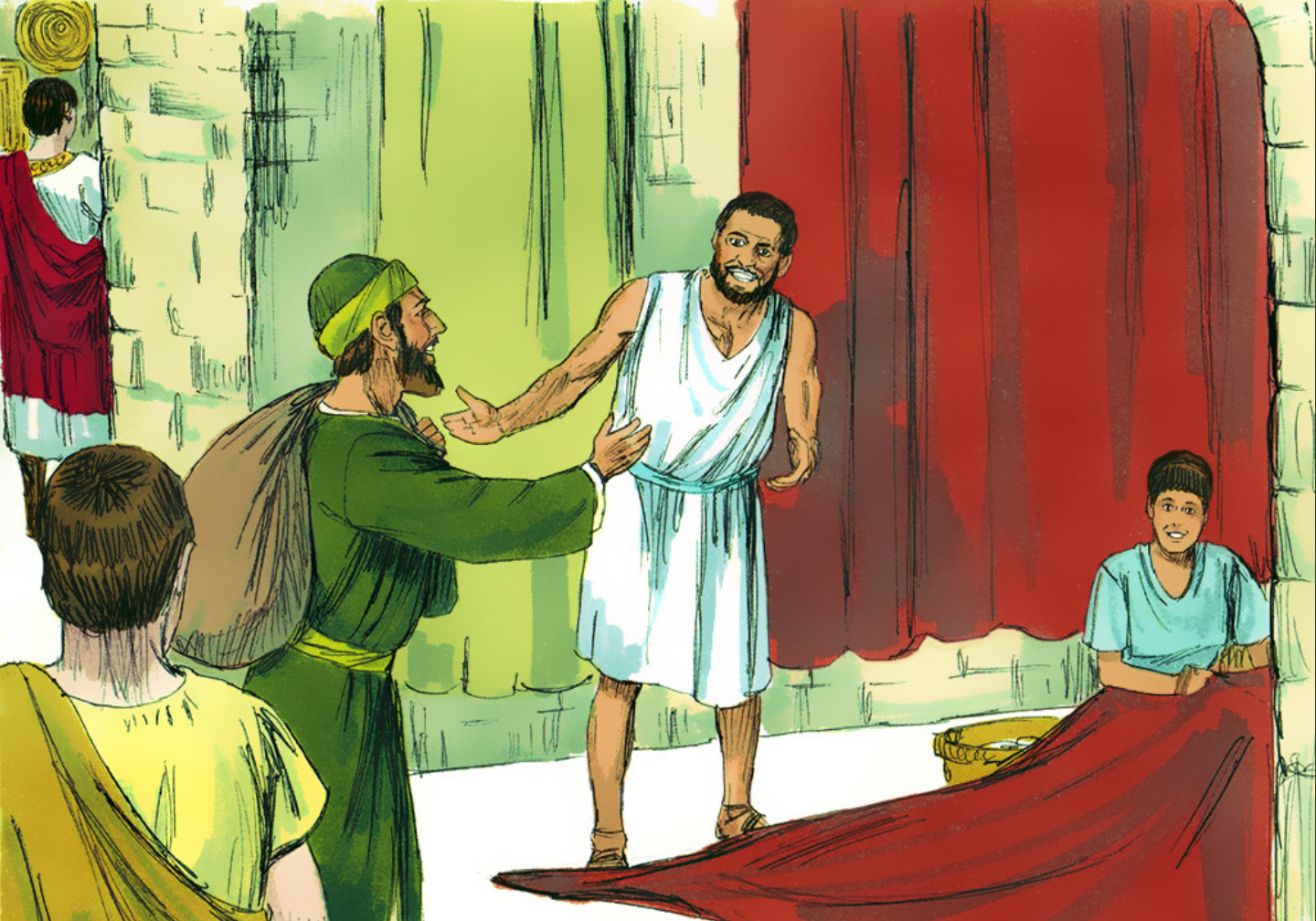 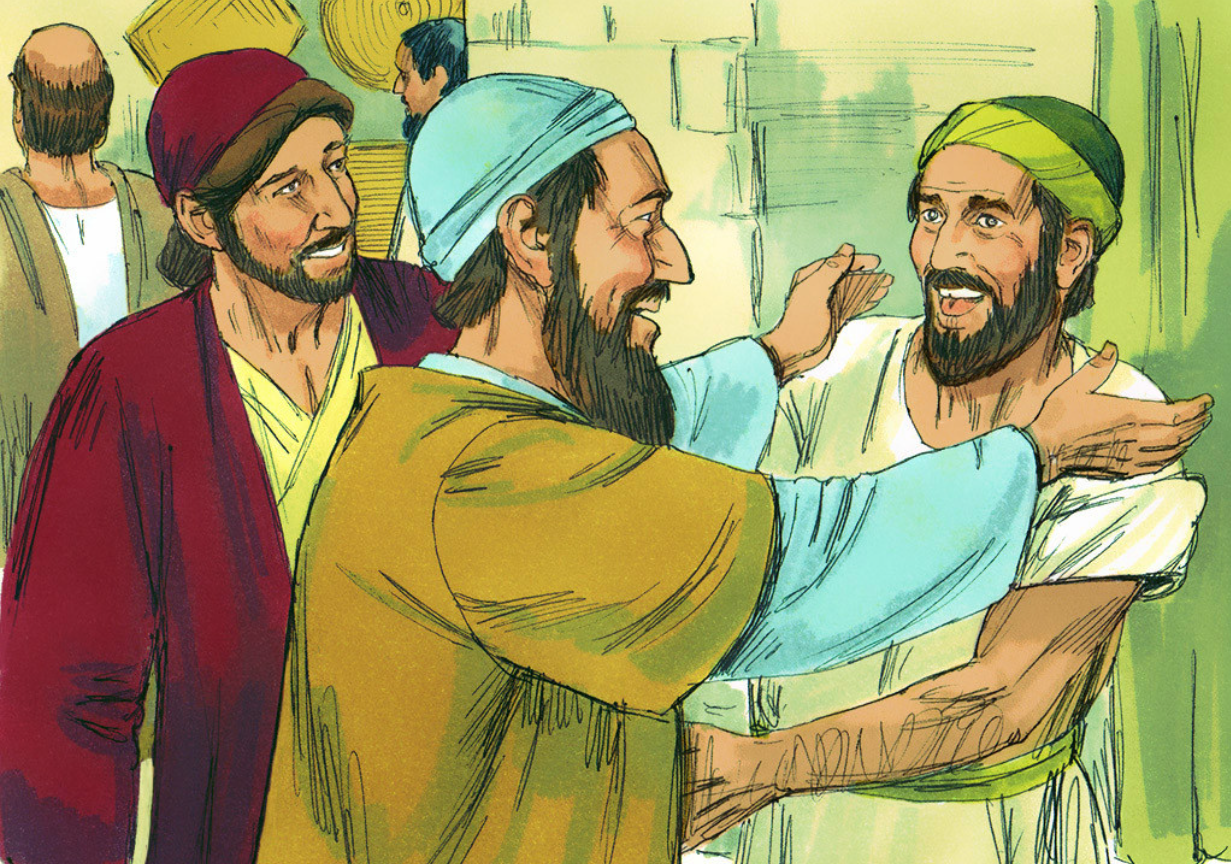 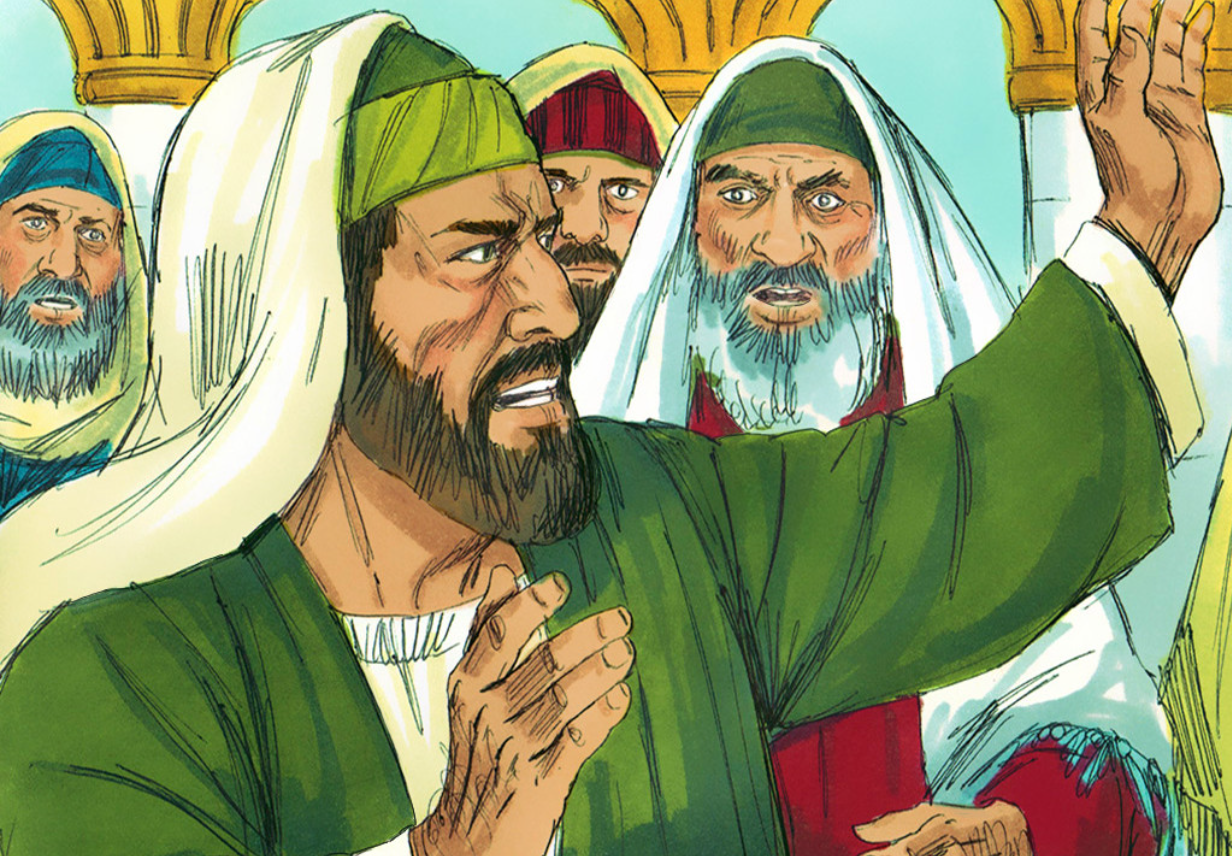 Read 1 Corinthians 1:10-17
What does this passage say? Summarize what was happening and what could be the lesson here.
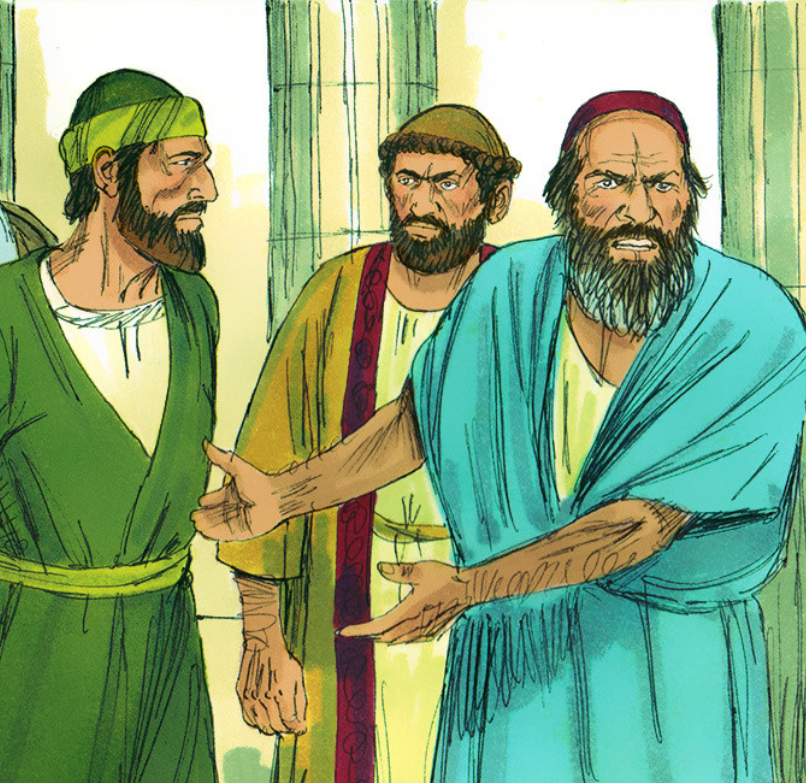 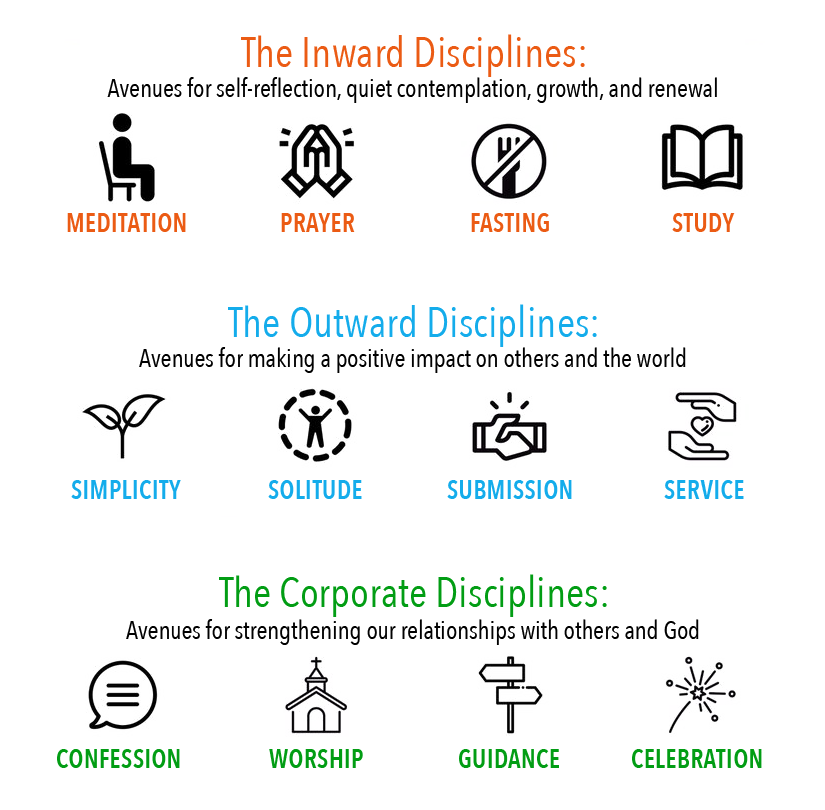 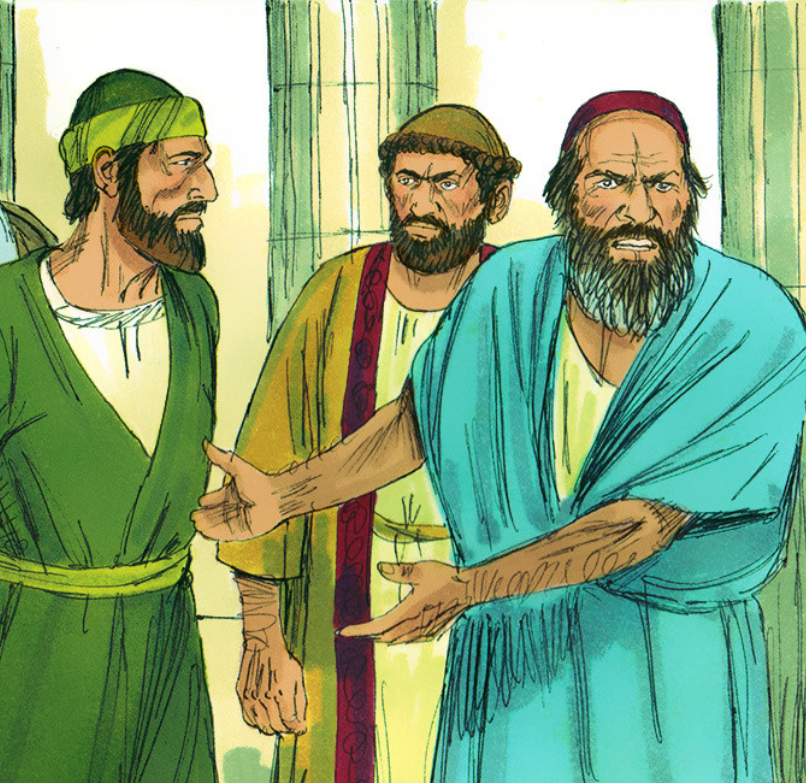 According to Proverbs 15:1, 

if gentleness were cultivated and displayed in a situation
like 1 Corinthians 1, what would happen?
A soft answer turns away wrath, but a harsh word stirs up anger.         Proverbs 15:1
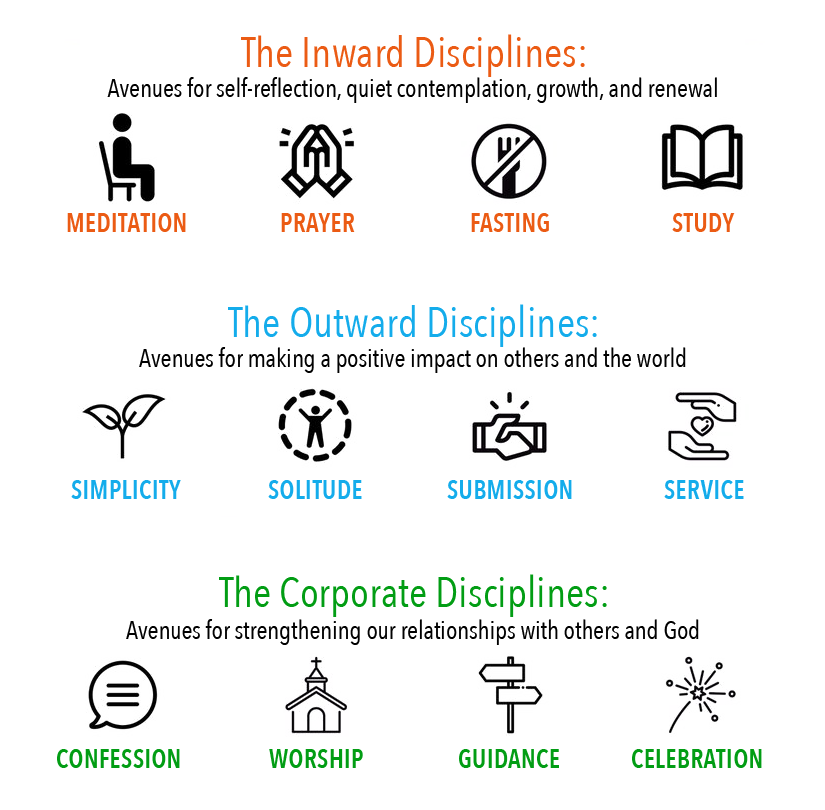 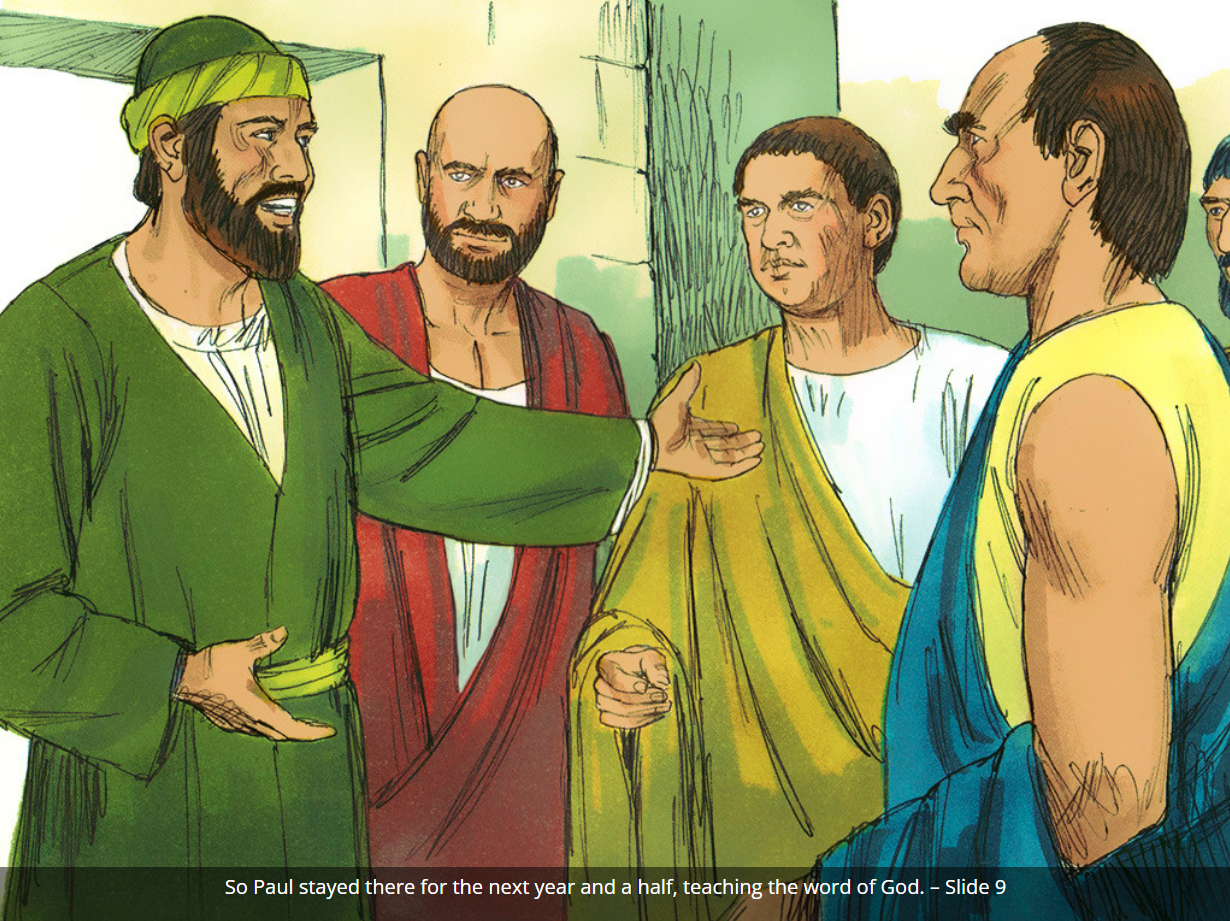 What else can gentleness 
do if displayed in our lives? (Gal. 6:1;  Eph. 4:1-2)
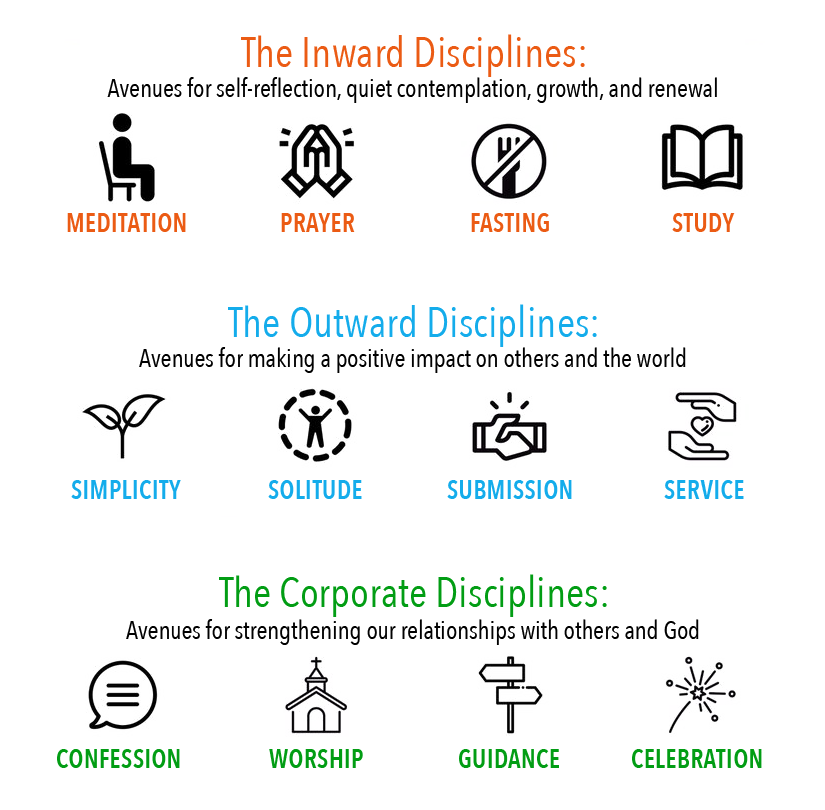 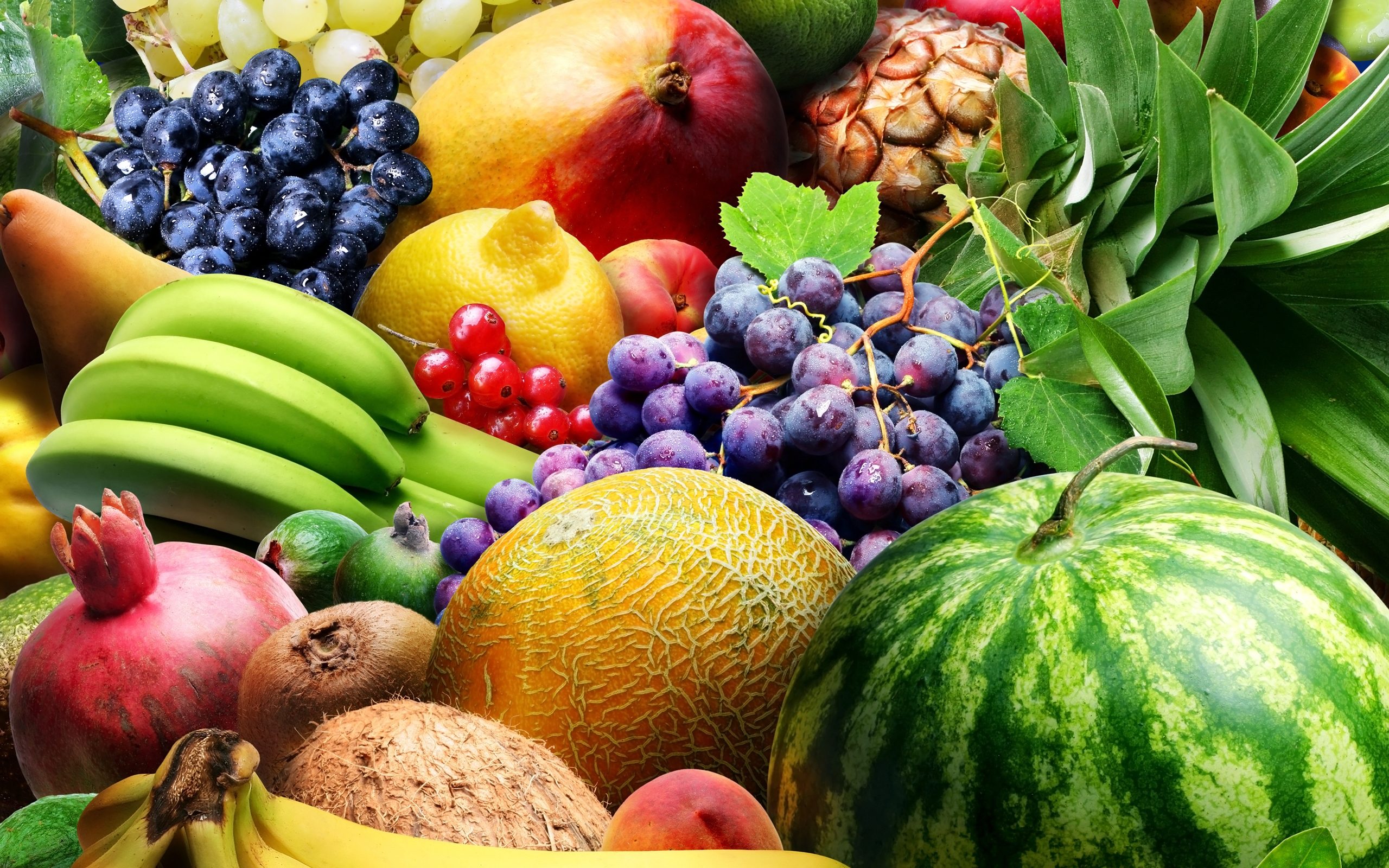 The final part of the fruit of the Spirit is self-control. 
Galatians 5:21 lists drunkenness as one of the works of the flesh. It is certainly the opposite             of  self-control. 

1 Corinthians 11:17-22 & Ephesians 5:15-21 may give us more insight. 

Read these two passages and respond.
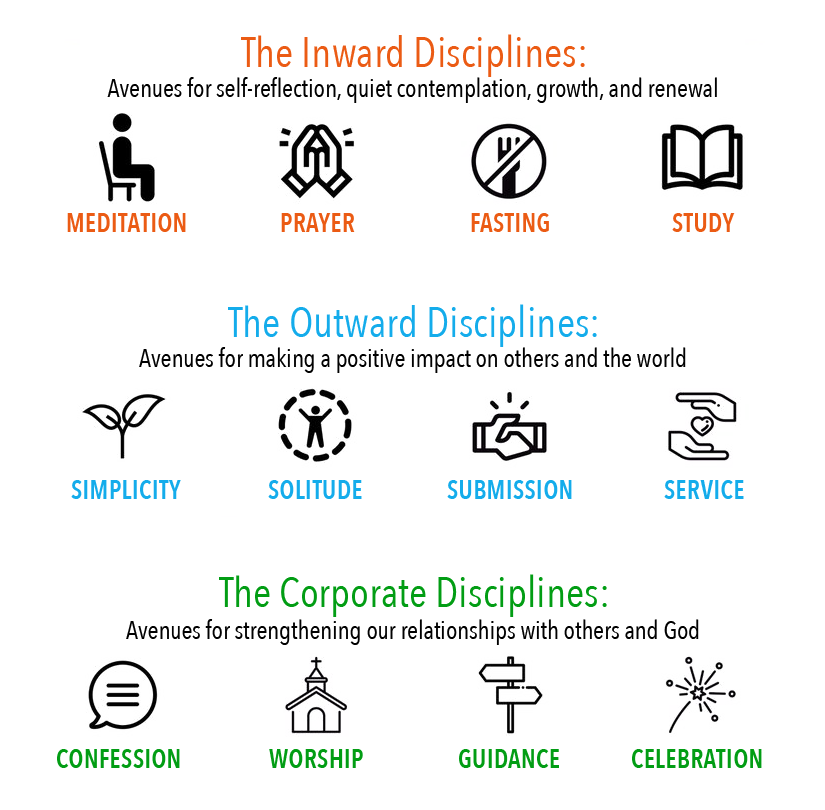 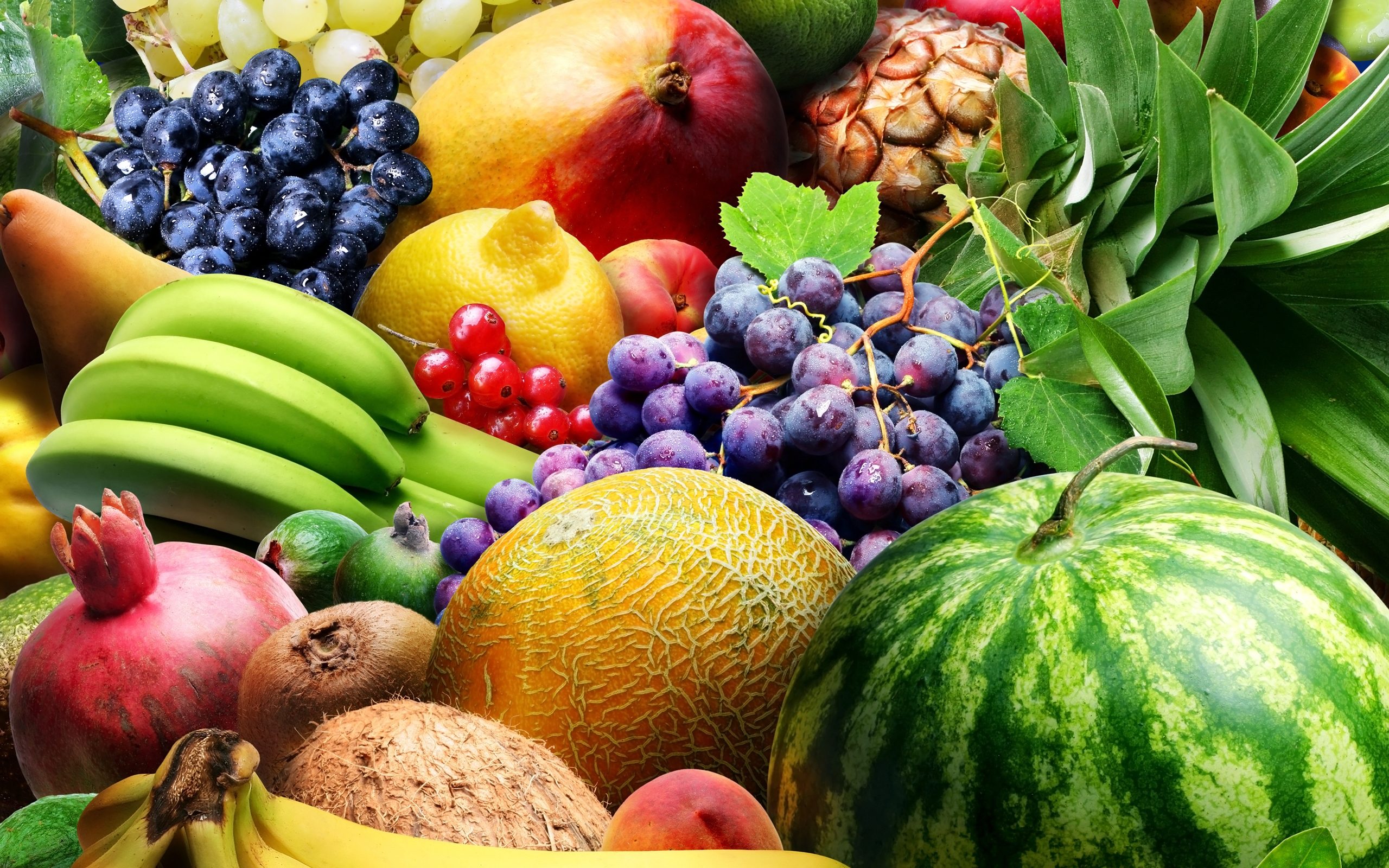 Judging from what is said in these passages, how important do you think self-control is for the believer?
Are there other areas besides alcohol in which one might need to exercise self-control? What are
some of those areas?
Do you struggle with self-control in any of these areas?
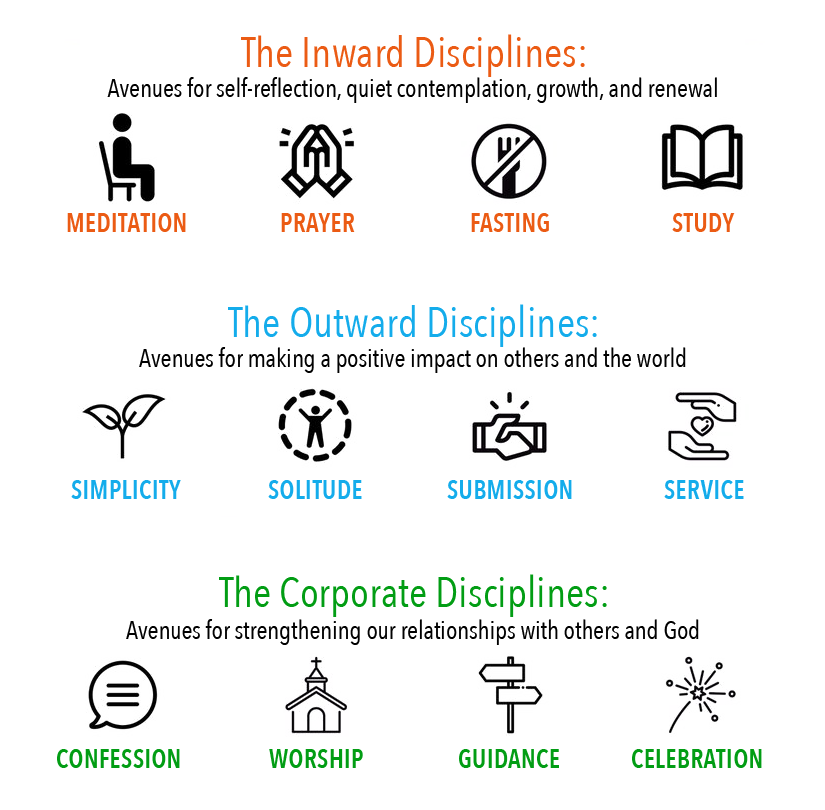 And those who belong to Christ Jesus have crucified the flesh with its passions and desires.								 Galatians 5:24